Plot a box plot and compare distributions
Maths
Miss Parnham
‹#›
Plot a box plot and compare distributions
1. Complete the table for the daily rainfall recorded for one month.
2. Draw a box plot from the cumulative frequency diagram.
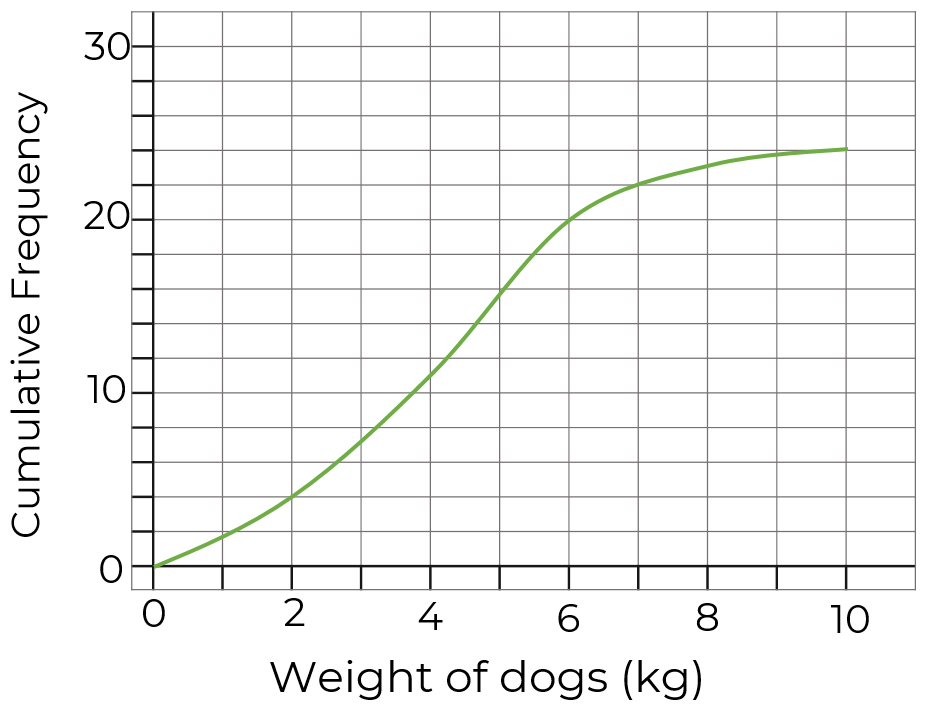 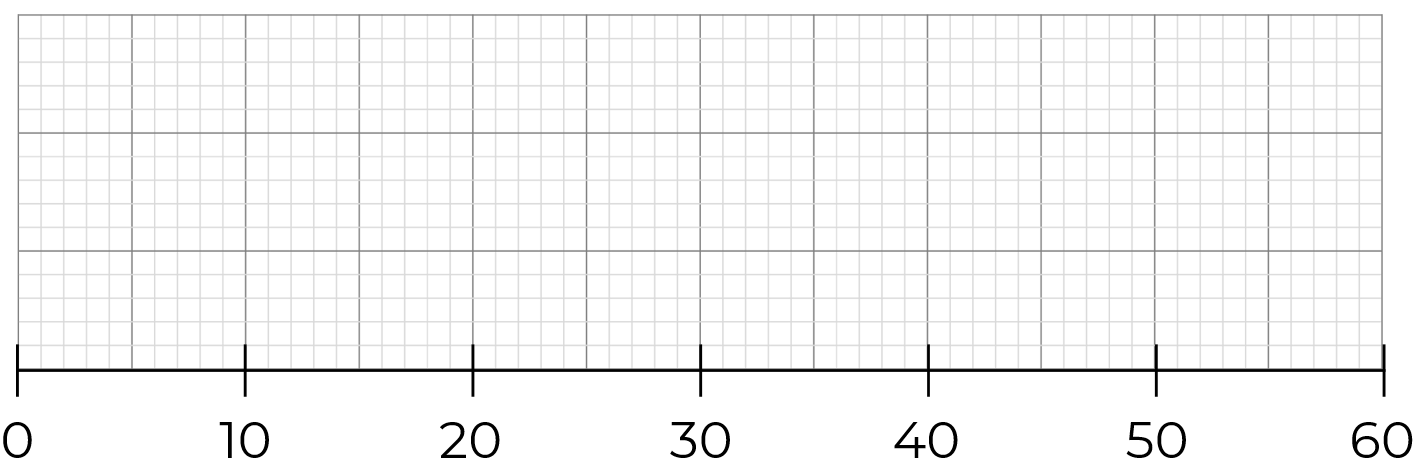 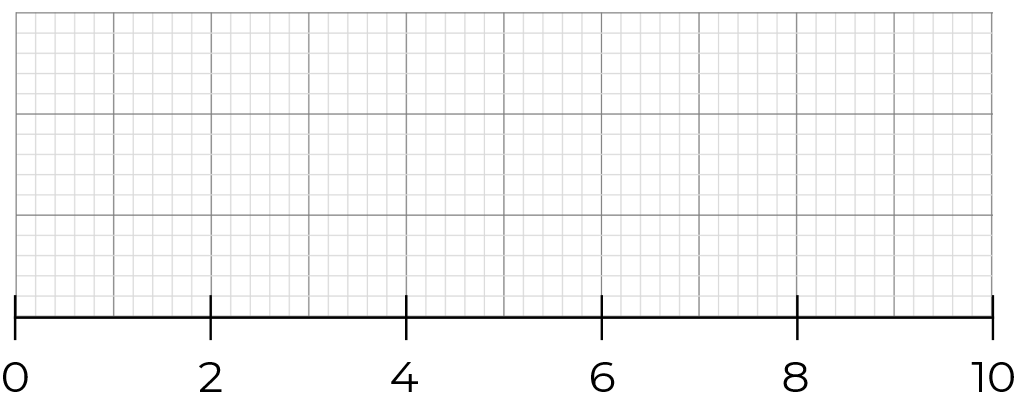 Rainfall (mm)
Weight of dogs (kg)
‹#›
Plot a box plot and compare distributions
3. The box plots show the heights of tomato plants.
Complete the table and compare the two distributions.
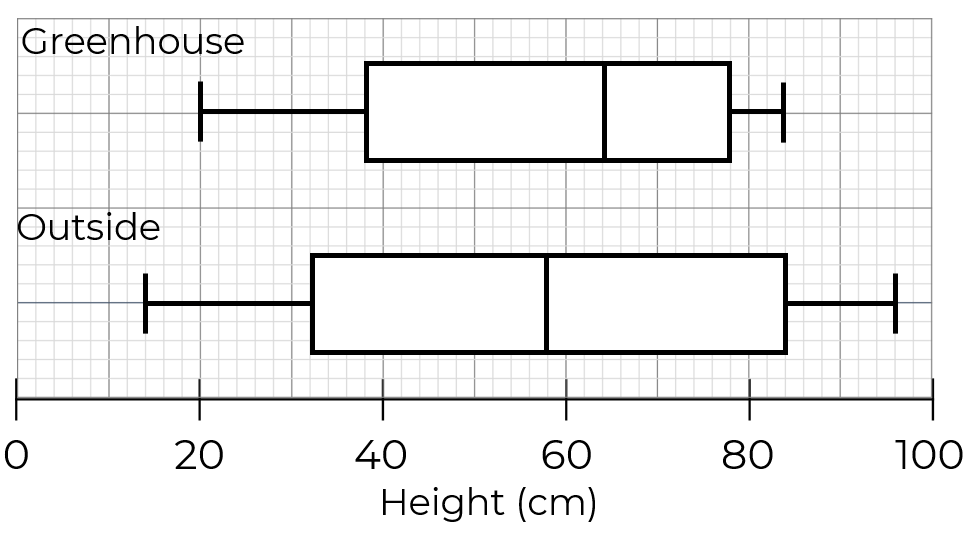 ‹#›
Plot a box plot and compare distributions
4. The table shows some information about the waiting times at a self-service check out.




Draw a box plot for the waiting times at a self-service checkout.
This box plot shows waiting times at a staffed checkout. Make 2 comparisons.
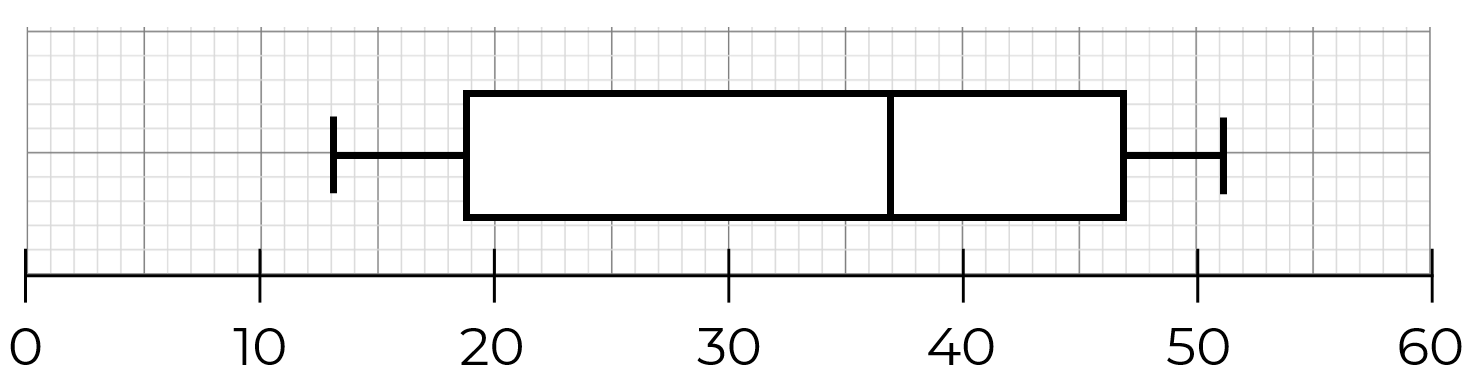 Time (seconds)
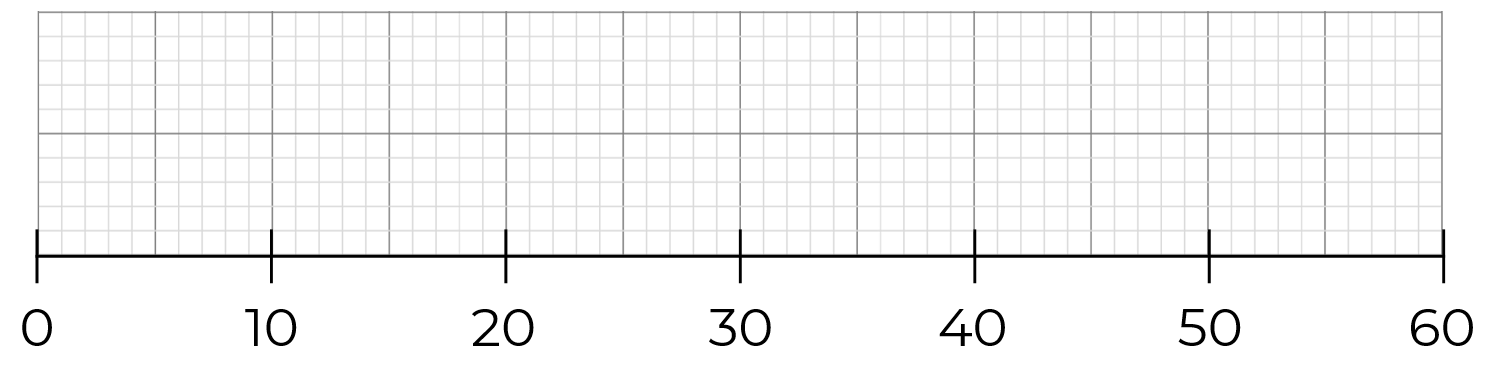 Time (seconds)
‹#›
Answers
‹#›
Plot a box plot and compare distributions
1. Complete the table for the daily rainfall recorded for one month
2. Draw a box plot from the cumulative frequency diagram.
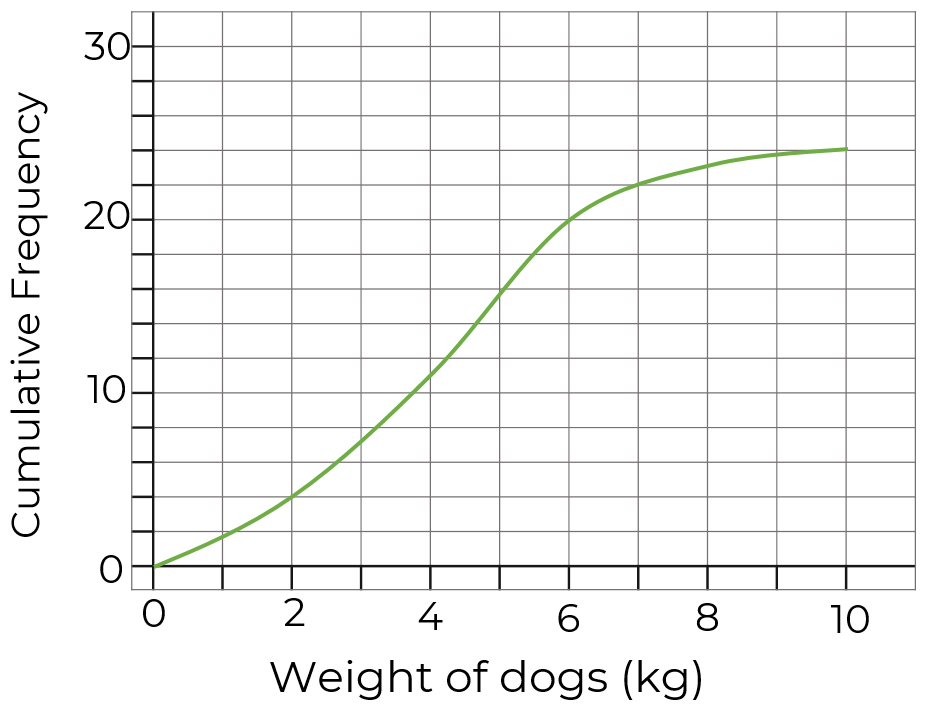 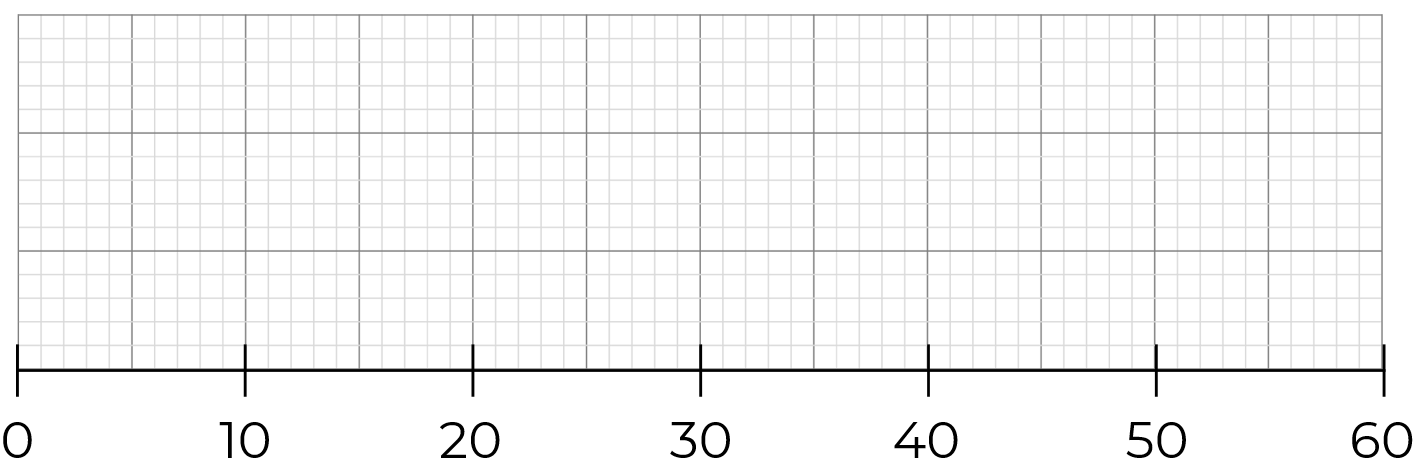 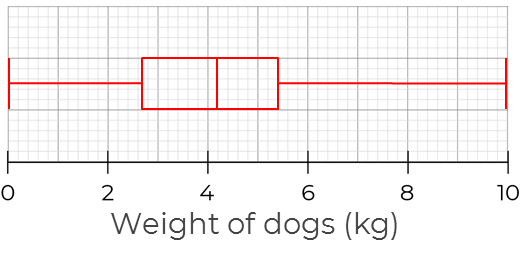 Rainfall (mm)
‹#›
Plot a box plot and compare distributions
3. The box plots show the heights of tomato plants.
Complete the table and compare the two distributions.
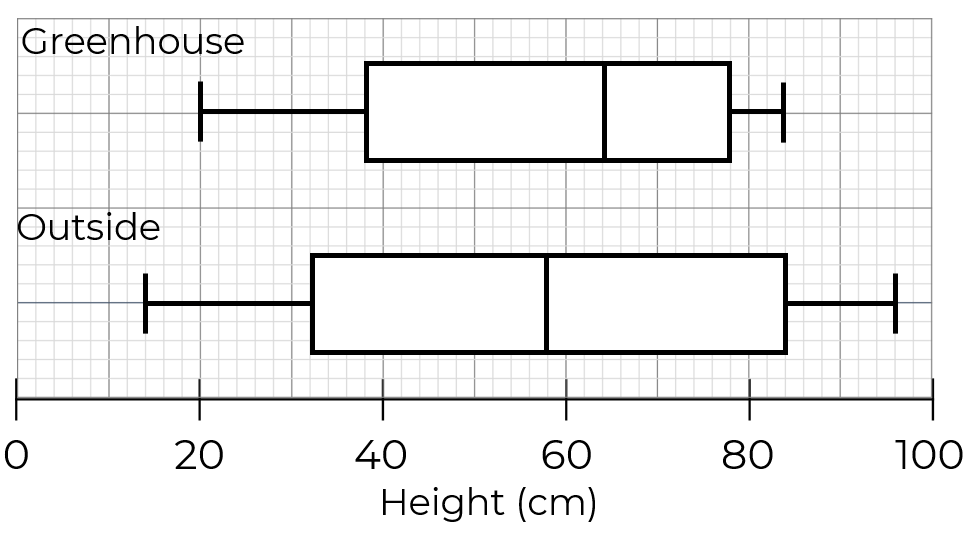 Average height taller in greenhouse.
Greater range of plant heights outside.
‹#›
Plot a box plot and compare distributions
4. The table shows some information about the waiting times at a self-service check out.




Draw a box plot for the waiting times at a self-service checkout.
This box plot shows waiting times at a staffed checkout. Make 2 comparisons.
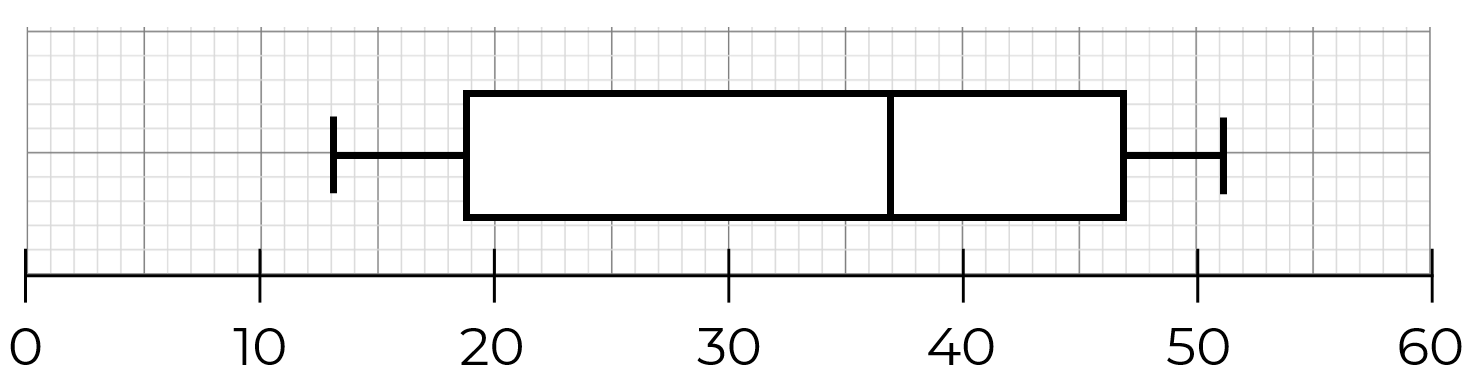 Time (seconds)
Average waiting time shorter at self-checkout.
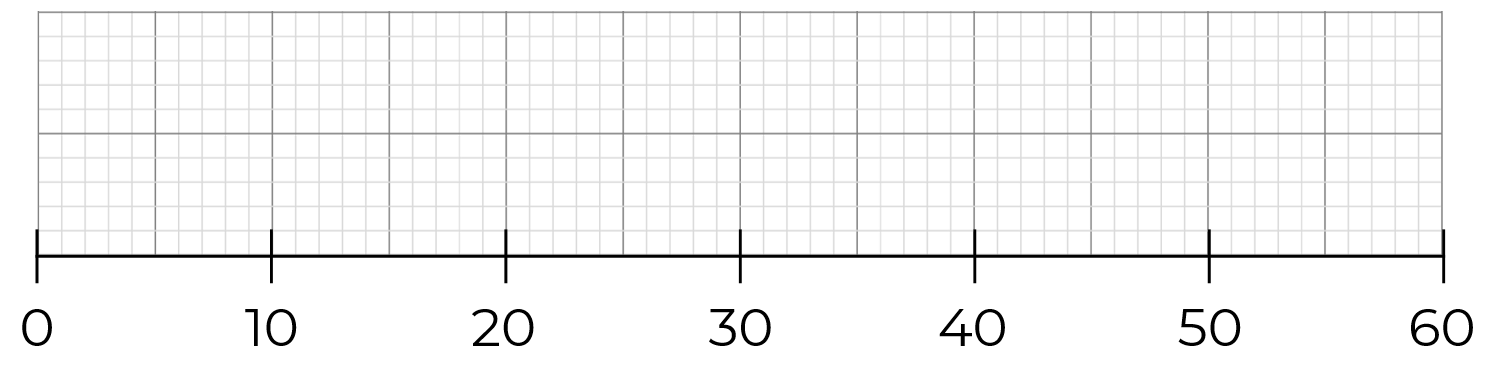 Greater interquartile range of waiting times at self-checkout, less consistent.
Time (seconds)
‹#›